Sorting Materials into Groups
1
AppearanceMaterials can be classified on the basis of how they look or appear to be. Some materials have lustre, which is a very gentle sheen or soft glow to them while others are plain and dull looking. Materials that have such lustre can usually be classified as Metals. Examples include gold, copper, aluminium, iron etc. Usually, a metal loses its lustre after some time due to the action of moisture and air on it. Therefore only freshly-cut metals appear to have lustre on them.
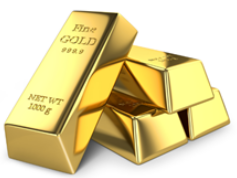 2/10
TOPIC/COURSE CODE-NAME/FACULTY/DEPT/COLLEGE
2. HardnessMaterials can also be classified on the basis of hardness.Materials that can be easily compressed or scratched are called Soft.Materials that cannot be scratched and are difficult to compress are termed as Hard.
5/26/2020
3/10
TOPIC/COURSE CODE-NAME/FACULTY/DEPT/COLLEGE
3. Soluble or InsolubleMaterials that can be dissolved in water upon stirring are said to be soluble materials. For Example, Sugar and Salt can be dissolved in water.Materials that cannot be dissolved in water no matter how much we stir them are said to be insoluble materials. For Example, Stones and Clothes cannot be dissolved in water.Not just solid materials, even liquids have the property of being soluble or insoluble. For Example, Lemon juice can easily dissolve in water while oil does not dissolve and deposits as a thin layer on the uppermost layer of water.
4/10
TOPIC/COURSE CODE-NAME/FACULTY/DEPT/COLLEGE
5/26/2020
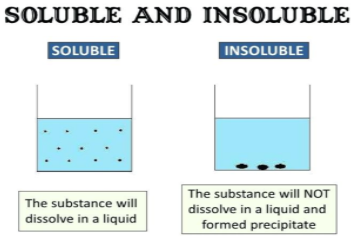 QUESTIONS RELATED TO ABOVE SLIDES
5/10
TOPIC/COURSE CODE-NAME/FACULTY/DEPT/COLLEGE
5/26/2020
4. Objects may float or sink in waterThere are some insoluble objects or materials which sink to the bottom of the surface when dissolved in water while some other float on the surface of the water. For Example, leaves and corks float in water while rocks and coins sink in water.
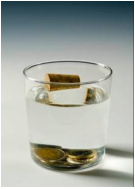 6/10
5/26/2020
TOPIC/COURSE CODE-NAME/FACULTY/DEPT/COLLEGE
5. TransparencyObjects or materials which can be seen through are said to be transparent objects. For Example, Glass, clear water and some plastics can be seen through and are hence transparent materials.Objects and materials through which things can be seen but only partially are called Translucent objects. Butter paper and frosted glass are some examples of translucent objects.Objects which cannot be seen through are known as opaque objects. For Example, Metals, wood and cardboard are some examples of opaque materials as you cannot see through them.
TOPIC/COURSE CODE-NAME/FACULTY/DEPT/COLLEGE
7/10
5/26/2020
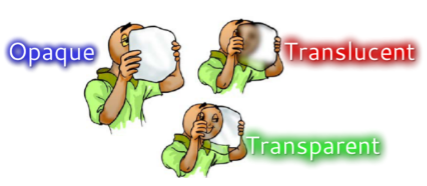 CONTENT	SLIDE
TOPIC/COURSE CODE-NAME/FACULTY/DEPT/COLLEGE
8/10
5/26/2020
Why do we need to group objects?We need to group objects for a number of reasons:Convenience to store Convenience to study
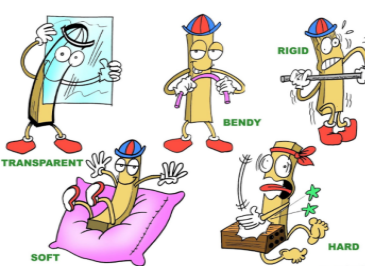 TOPIC/COURSE CODE-NAME/FACULTY/DEPT/COLLEGE
9/10
5/26/2020